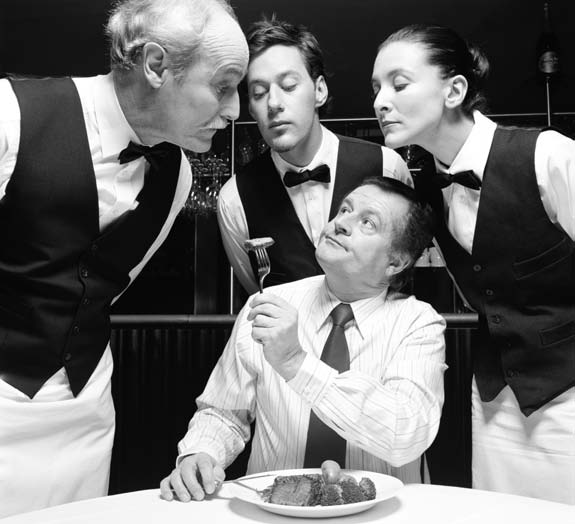 Chapter 14:
    Improving Service  
  	Quality and 
	     Productivity
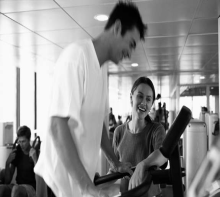 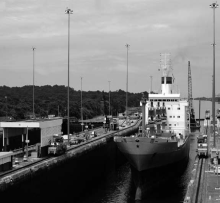 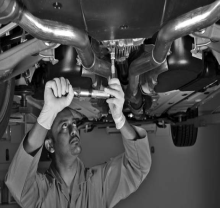 Overview of Chapter 14
Integrating Service Quality and Productivity Strategies
What is Service Quality?
The Gaps Model
Measuring and improving service quality
Learning from Customer Feedback
Hard Measures of Service Quality
Tools to Analyze and Address Service Quality Problems
Defining and Measuring Quality
Improving Service Productivity
Integrating Service Quality and Productivity Strategies
Integrating Service Quality and Productivity Strategies
Quality and productivity create value for customers and companies
Quality focuses on the benefits created for customers; productivity addresses financial costs incurred by firm
Importance of productivity:
Keep costs down to improve profits and/or reduce prices 
Enable firms to spend more on improving customer service and supplementary services
Secure firm’s future through increased spending on R&D
May impact service experience
What is Service Quality?
Different Perspectives of Service Quality
Dimensions of Service Quality
The Gaps Model
Six Service Quality Gaps
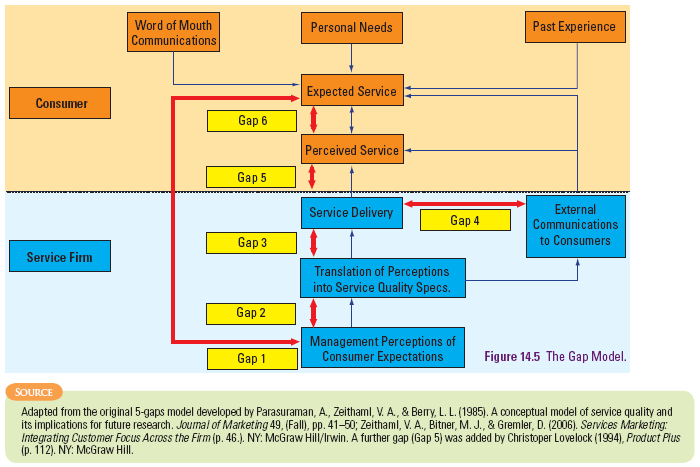 Suggestions for Closing theSix Service Quality Gaps
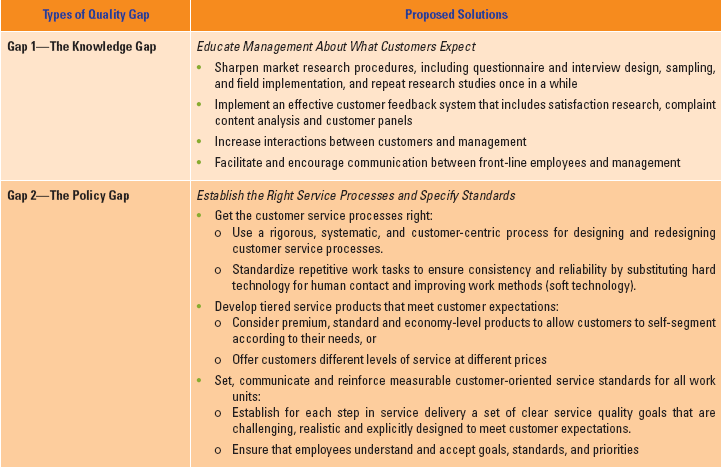 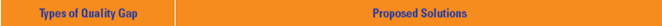 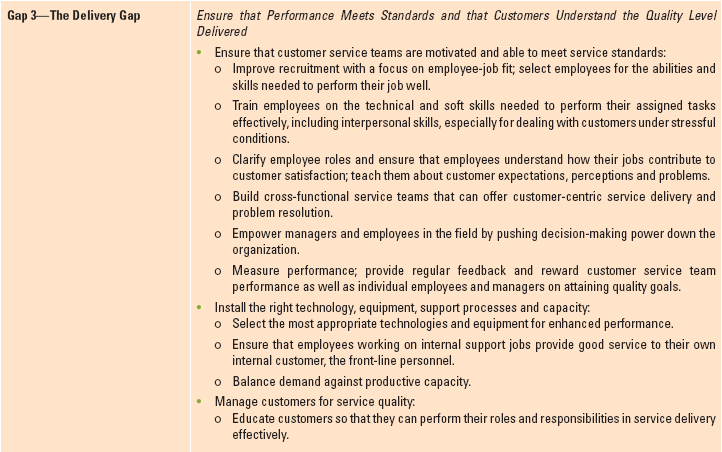 Suggestions for Closing theSix Service Quality Gaps
Suggestions for Closing theSix Service Quality Gaps
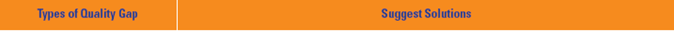 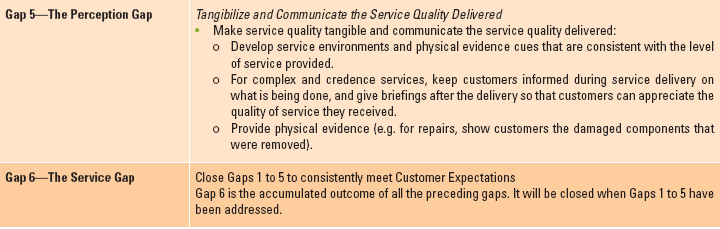 Suggestions for Closing theSix Service Quality Gaps
Measuring and Improving Service Quality
Measures of Service Quality
Soft Measures
Not easily observed, must be collected by talking to customers, employees or others
Provide direction, guidance and feedback to employees on ways to achieve customer satisfaction 
Can be quantified by measuring customer perceptions and beliefs 
e.g., SERVQUAL, surveys, and customer advisory panel
Hard Measures
Can be counted, timed, or measured through audits
Typically operational processes or outcomes
Standards often set with reference to percentage of occasions on which a particular measure is achieved
Learning from Customer Feedback
Key Objectives of Customer Feedback Systems
Assessment and benchmarking of service quality and performance
Customer-driven learning and improvements
Creating a customer-oriented service culture
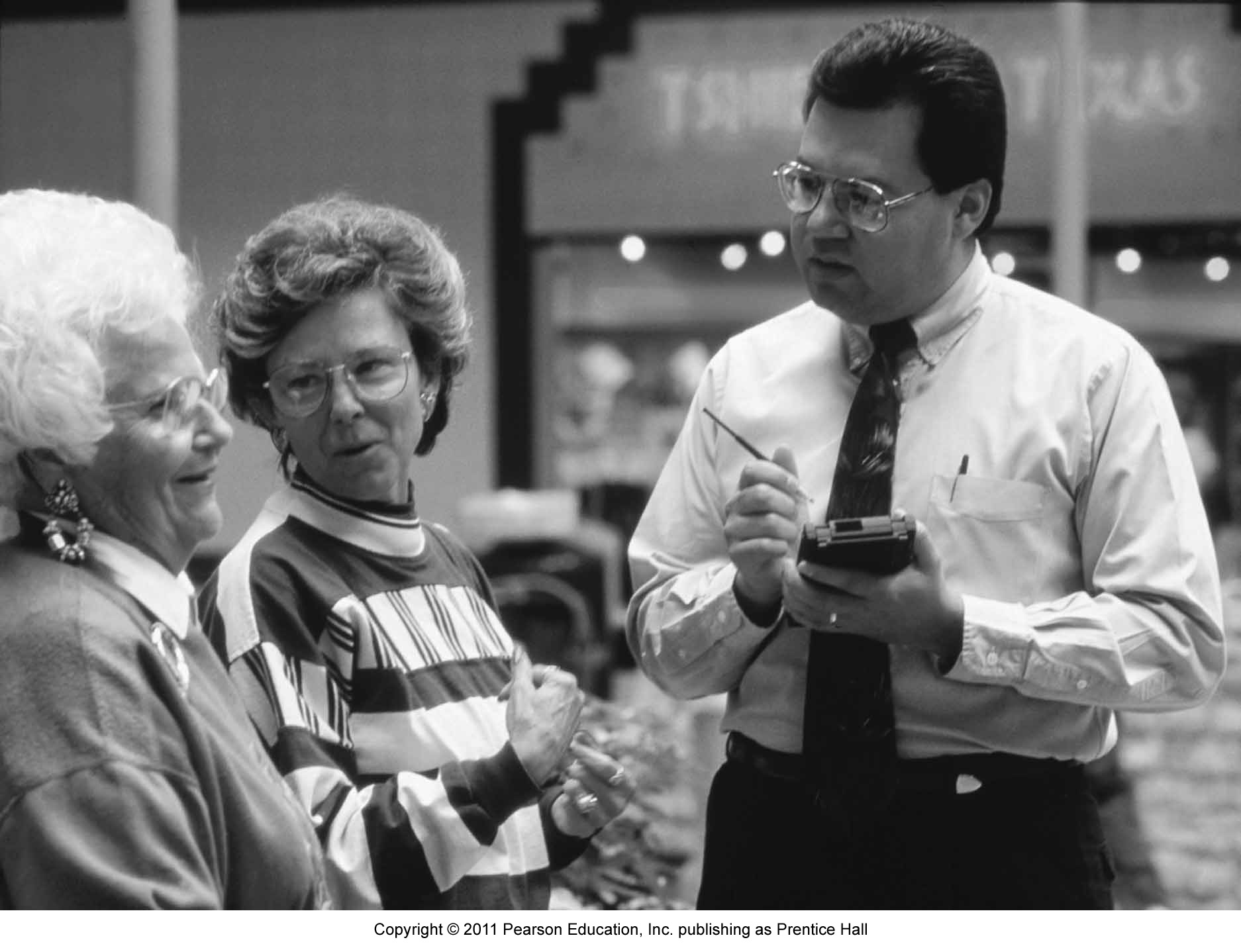 Customer Feedback Collection Tools
Strengths and Weaknesses of Customer Feedback Collection Tools
LEVEL OF MEASUREMENT
POTENTIAL 
FOR 
SERVICE 
RECOVERY
FIRST 
HAND
LEARNING
COST 
EFFECTIVENESS
REPRESENTATIVE/ RELIABLE
TRANSACTION SPECIFIC
COLLECTION TOOLS
FIRM
PROCESS
ACTIONABLE
Total Market Survey (Incl. Competitors)
Annual Survey on Overall Satisfaction
Transactional Survey
Service Feedback Cards
Mystery Shopping
Unsolicited Feedback (e.g., complaints)
Focus Group Discussions
Service Reviews
Analysis, Reporting, and Dissemination of Customer Feedback
Relevant feedback tools and collecting customer feedback should be channeled back to the relevant parties to take action
Three common types of performance reports:
Monthly Service Performance Update
Quarterly Service Performance Review
Annual Service Performance Report
Hard Measures of 
Service Quality
Hard Measures of Service Quality
Service quality indexes
Embrace key activities that have an impact on customers 
Control charts to monitor a single variable
Offer a simple method of displaying performance over time against specific quality standards 
Enable easy identification of trends 
Are only good if data on which they are based are accurate 
FedEx: One of the first service companies to understand the need for an index of service quality that embraced all the key activities that affect customers
Control Chart for Departure Delays
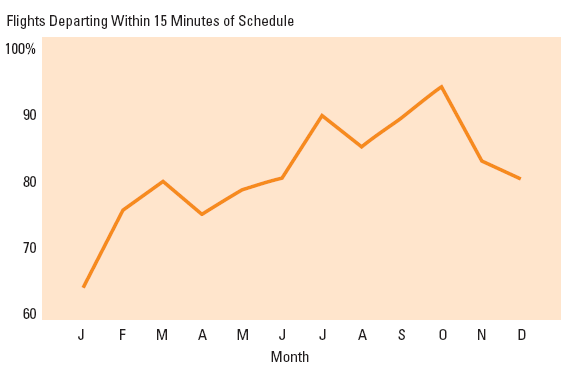 Tools to Analyze and Address Service Quality Problems
Tools to Analyze and Address Service Quality Problems
Fishbone diagram
Cause-and-effect diagram to identify potential causes of problems
Pareto Chart
Separating the trivial from the important. Often, a majority of  problems are caused by a minority of causes (i.e., the 80/20 rule)
Blueprinting
Visualization of service delivery, identifying points where failures     are most likely to occur
Cause-and-Effect Chart for Flight Departure Delays
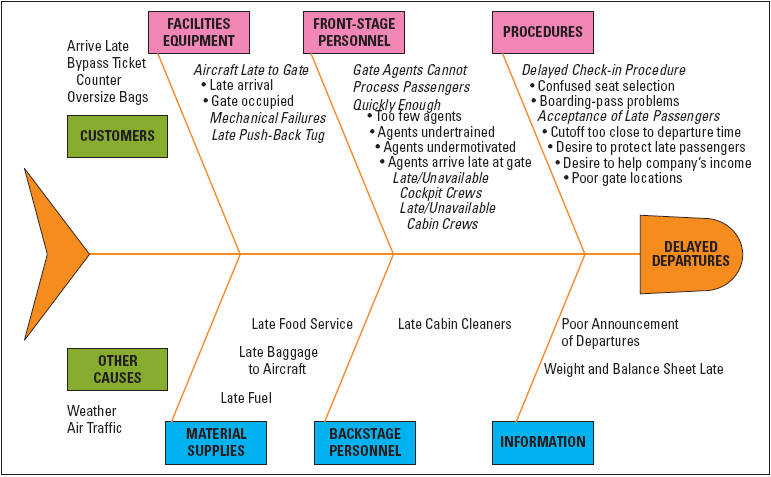 Analysis of Causes of Flight Departure Delays
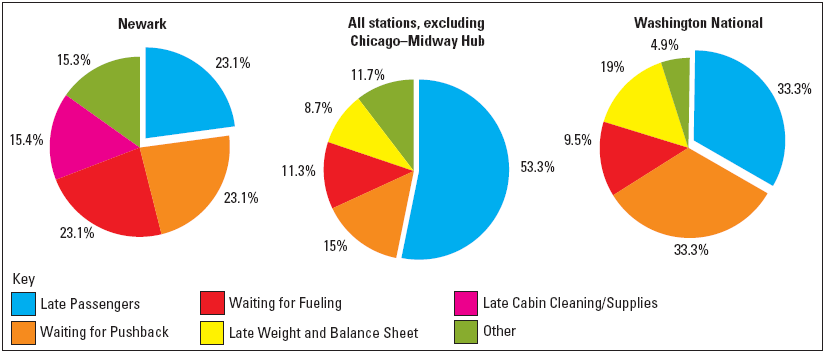 Blueprinting
Depicts sequence of front-stage interactions experienced by customers plus supporting backstage activities
Used to identify potential fail points 
where failures are most likely to appear 
Shows how failures at one point can have a ripple effect 
Managers can identify points which need urgent attention
Important first step in preventing service quality problems
Return On Quality (ROQ)
Assess costs and benefits of quality initiatives 
ROQ approach is based on four assumptions:
 -   quality is an investment
 -   quality efforts must be financially accountable
 -   it’s possible to spend too much on quality 
 -   not all quality expenditures are equally valid
Implication: Quality improvement efforts may benefit from being related to productivity improvement programs
To determine feasibility of new quality improvement efforts, determine costs and then relate to anticipated customer response
Determine optimal level of reliability  
Diminishing returns set in as improvements require higher investments 
Know when improving service reliability becomes uneconomical
Satisfy Target Customers Through Service Recovery
Optimal Point of Reliability: Cost of Failure = Service Recovery
Satisfy Target Customers Through Service Delivery as Planned
Assumption: Customers are equally (or even more) satisfied with the service recovery than with a service that is delivered as planned.
When Does Improving Service Reliability Become Uneconomical?
100%
Service Reliability
D
C
A
B
Investment
Small Cost,
Large Improvement
Large Cost,
Small Improvement
Productivity in a Service Context
Productivity: amount of output produced relative to amount of inputs
Improvement in productivity means an improvement in the ratio of outputs to inputs. 
Intangible nature of service makes it hard to measure productivity of service firms, especially for information-based services
Both input and output are hard to define 
Relatively simpler in possession-processing services, as compared to information- and people-processing services
Service Efficiency, Productivity,                  and Effectiveness
Efficiency: involves comparison to a standard, usually time-based (e.g., how long employee takes to perform specific task)
Focus on inputs rather than outcomes and may ignore variations in service quality/value
Productivity: involves financial valuation of outputs to inputs
Consistent delivery of outcomes desired by customers should command higher prices
Effectiveness: degree to which firm meets goals
Cannot divorce productivity from quality and customer satisfaction
Improving Service Productivity
Generic Productivity Improvement Strategies
Typical strategies to improve service productivity:
Careful control of costs
Efforts to reduce wasteful use of materials or labor
Matching productive capacity to average demand levels
Replacing workers by automated machines or self-service technologies
Teaching employees how to work more productively
Broadening variety of tasks that service worker can perform
Installing expert systems that allow paraprofessionals to take on work previously performed by professionals
Although improving productivity can be approached incrementally, major gains often require redesigning entire processes
Customer-Driven Strategies to Improve Productivity
Change timing of customer demand
By shifting demand away from peaks, managers can make better use of firm’s productive assets and provide better service 

Involve customers more in production 
Get customers to self-serve
Encourage customers to obtain information and buy from firm’s corporate websites 

Ask customers to use third parties
Delegate delivery of supplementary service elements to intermediary organizations
Implications of Backstage and Front-Stage Changes for Customers
Backstage changes may impact customers
Keep track of proposed backstage changes, and prepare customers for them 
e.g., new printing peripherals may affect appearance of 	 	   	bank statements

Front-stage productivity enhancements are especially visible in high contact services
Some improvements only require passive acceptance, while others require customers to change behavior
Must consider impact on customers and address customer resistance to changes
A Note of Caution on Mere Cost Reduction Strategies
Without new technology, firms improve service productivity by eliminating waste and reducing labor costs
Multitasking can reduce productivity
Excessive pressure breeds discontent and frustration among customer contact personnel
It is often better to search for service process redesign opportunities that lead to quantum leaps in improvements in productivity and service quality at the same time
Summary
Service quality has five key dimensions: Tangibles, Reliability, Responsiveness, Competence, Courtesy
GAPS model can be used to diagnose and address service quality problems:




Customer feedback systems are used to:
Assess and benchmark service quality and performance
Institutionalize customer-driven learning and improvements
Create a customer-oriented service culture
Gap 1: The Knowledge Gap 
Gap 2: The Policy Gap
Gap 3: The Delivery Gap 
Gap 4: The Communications Gap
Gap 5: The Perceptions Gap
Gap 6: The Service Quality Gap
Summary
Efficiency, productivity, and effectiveness need to be distinguished when measuring service quality

Customer-driven approaches to improving productivity include
Changing timing of customer demand
Involving customers more in production
Asking customers to use third parties
Use cost-reduction strategies with caution if they are not driven by new technology or process redesign - they may reduce service quality!
Appendix
SERVQUAL
Survey research instrument based on premise that customers evaluate firm’s service quality by comparing: 
their perceptions of service quality actually received with 
their prior expectations of companies in a particular industry
Poor Quality: Perceived performance ratings < expectations
Good Quality: Perceived performance ratings > expectations
Developed primarily in context of face-to-face service encounters
Scale contains 22 items reflecting five dimensions of service quality
Scale may have to be customized to the research context as recent research suggests that it is not generalizable
Tools to Analyze and Address Service Quality Problems
Total Quality Management (TQM)
ISO 9000
Comprises requirements, definitions, guidelines, and related standards to provide an independent assessment and certification of a firm’s quality management system
Malcolm Baldrige Model Applied to Services
To promote best practices in quality management, and recognizing, and publicizing quality achievements among U.S. firms
Many countries around the world have adapted the Malcolm Baldrige Model
Six Sigma & Lean Six Sigma
Statistically, only 3.4 defects per million opportunities (1/294,000)
Has evolved from defect-reduction approach to an overall business-improvement approach